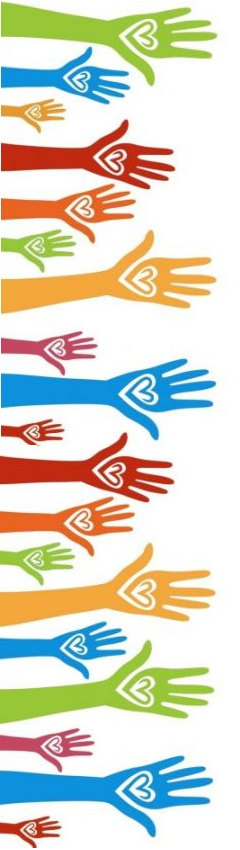 БУ «Кондинский районный комплексный центр социального обслуживания населения», филиал в гп. Кондинское
Отделение 
социальной реабилитации
 и абилитации
«С ЗАБОТОЙ О ПОЖИЛЫХ»
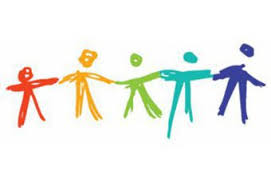 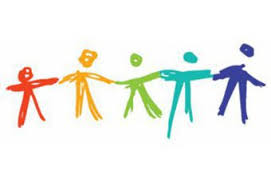 Современное добровольчество – это стиль жизни и деятельности, характеризующийся открытостью к окружающим, великодушием, солидарностью, и бескорыстным служением людям и обществу.
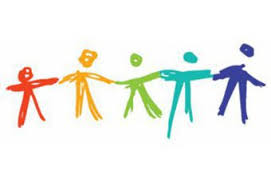 Волонтеры — это люди, которые отдают часть своего свободного времени и сил, чтобы делать этот мир лучше. Причем всегда добровольно и безвозмездно.
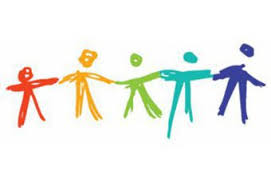 В гп. Кондинское активно ведет работу волонтерское объединение 
«Волонтеры серебряного возраста»
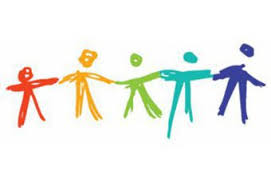 Диаграмма1. Динамика вступивших в волонтерское объединение 
«Волонтеры серебряного возраста» 2016-2019гг.
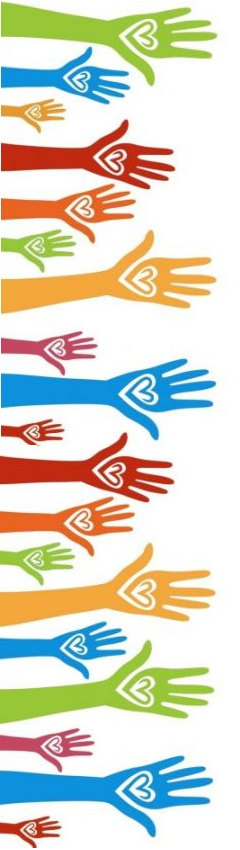 Технология
«АЛЛО, ВОЛОНТЕР!!!»
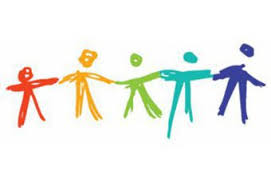 Диаграмма 2. Динамика  участников принявших участие в технологии.
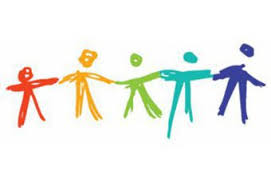 Удовлетворенность  участников технологии
По результатам проведенного опроса как со стороны геронтоволонтеров так и со стороны граждан пожилого возраста на предмет удовлетворенности качеством телефонного общения, 100% опрошенных респондентов удовлетворены вежливостью волонтёров, периодичностью звонков, длительностью и содержанием разговоров. Одинокие граждане после  продолжительного систематического общения с волонтером отмечают улучшение психоэмоционального состояния, волонтеры же в сою очередь  указывают на восполнение потребности заботы о ком либо.
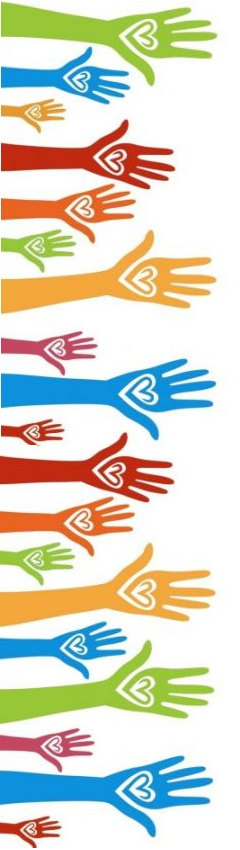 Технология
«ДОБРОСОСЕД»
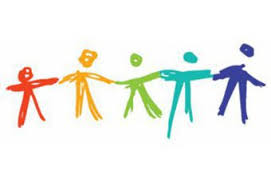 Добрососедские отношения нужны нам и в будни, и в праздники. Эти отношения обладают большим нравственным потенциалом, поскольку содействуют не только развитию взаимопомощи, но и социального контроля.
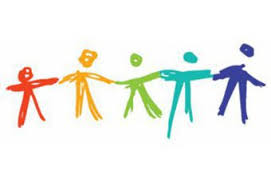 Проводимые мероприятия в рамках технологии
- «Угости соседа» (актив соседушек-хозяюшек собирается вместе для того, чтобы испечь или приготовить что-нибудь вкусное к празднику и угостить соседей);
- «Пожми руку» (участники акции встречают соседей в подъезде, во дворе или приходят в гости для того, чтобы пожать руку соседу, поздороваться и поздравить с праздником);
- «Навести соседа» (актив дома, подъезда или двора приходит в гости к одиноким или пожилым людям для того, чтобы оказать им внимание, поздравить с праздником и пригласить на общее мероприятие);
- «Соседская взаимовыручка» или «Дорожная соседская карта» (актив соседей собирает по дому все проблемы подъезда или дома и составляет их «карту» и думают над решением);
- «Спой  с соседом» (вспоминая старые добрые посиделки во дворе с баяном, соседи собираются, чтобы попеть вместе);
- «Соседский кино сеанс» (совместный просмотр фильмов).
СПАСИБО ЗА ВНИМАНИЕ!